學校網路架構圖-示例2
A棟
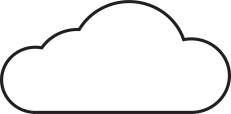 4F
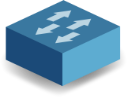 六5
A401
三5
A301
三4
A201
一1
A101
英語2
A001
午餐廚房
C204
儲藏室
六4
A402
四1
A302
三3
A202
一2
A102
英語1
A002
C203
六3
A403
四2
A303
三2
A203
一3
A103
生活
A003
午餐辦公室
C202
視聽教室
視聽教室
A404
四3
A304
三1
A204
一4
A104
美勞
A004
餐廳
C201
四4
A305
音樂1
A005
四5
A306
六2
A407
五1
A307
校長室
辦公室
音樂2
A007
六1
A408
五2
A308
會議室
綜合
A008
五5
A409
五3
A309
二5
A209
綜合2
A410
五4
A310
二4
A210
健康中心
儲藏室
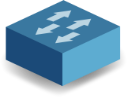 3F
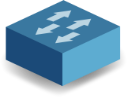 2F
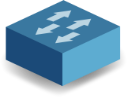 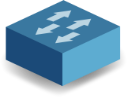 1F
操場
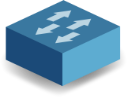 B1
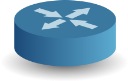 展覽室
B1S
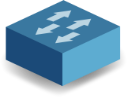 多功能教室 B401
4F
3F
社會2 B306
2F
1F
圖書室 B204
2F
輔導室 B106
自然1 B304
自然2 B305
電腦教室 B104
二3 B201
二2 B202
二1 B203
1F
3F
社會1 B103
資源班 B102
資源班 B101
自然3 B303
社會3 B301
替代役寢室
C棟
體育器材室
舞蹈教室
B1
體能教室
B棟